ГБОУ СОШ № 1352 с углубленным изучением английского языка г. Москвы
Cпирты
Интересные факты
Политова Светлана Викторовна, 
учитель химии высшей квалификационной категории
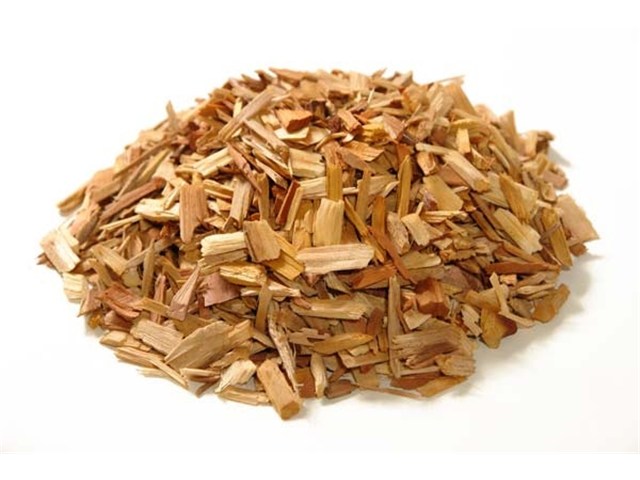 1 тонна сухих опилок
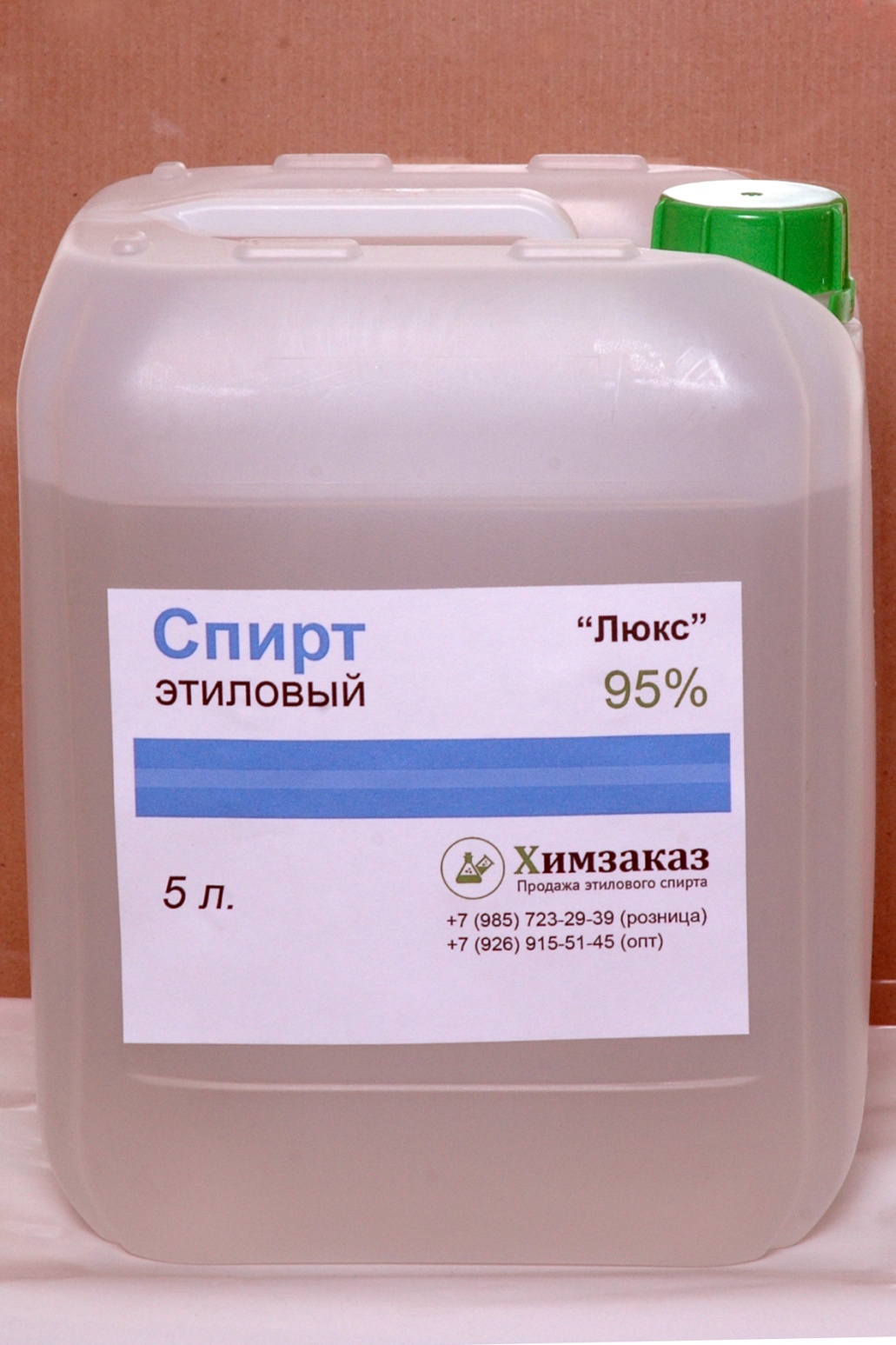 40 канистр
200 литров
200 литров
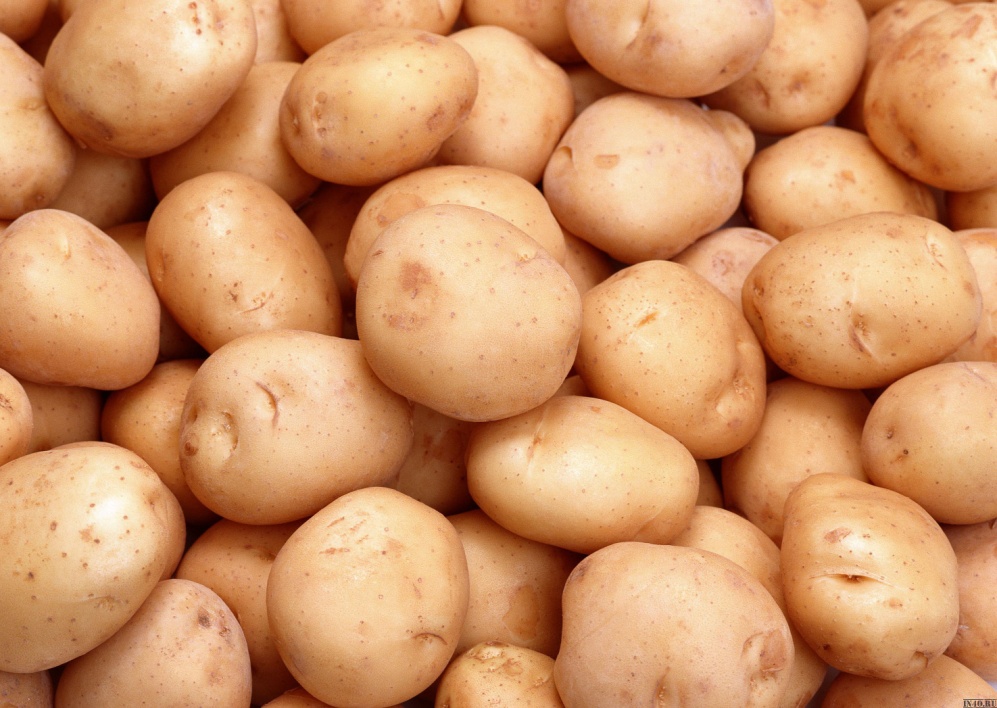 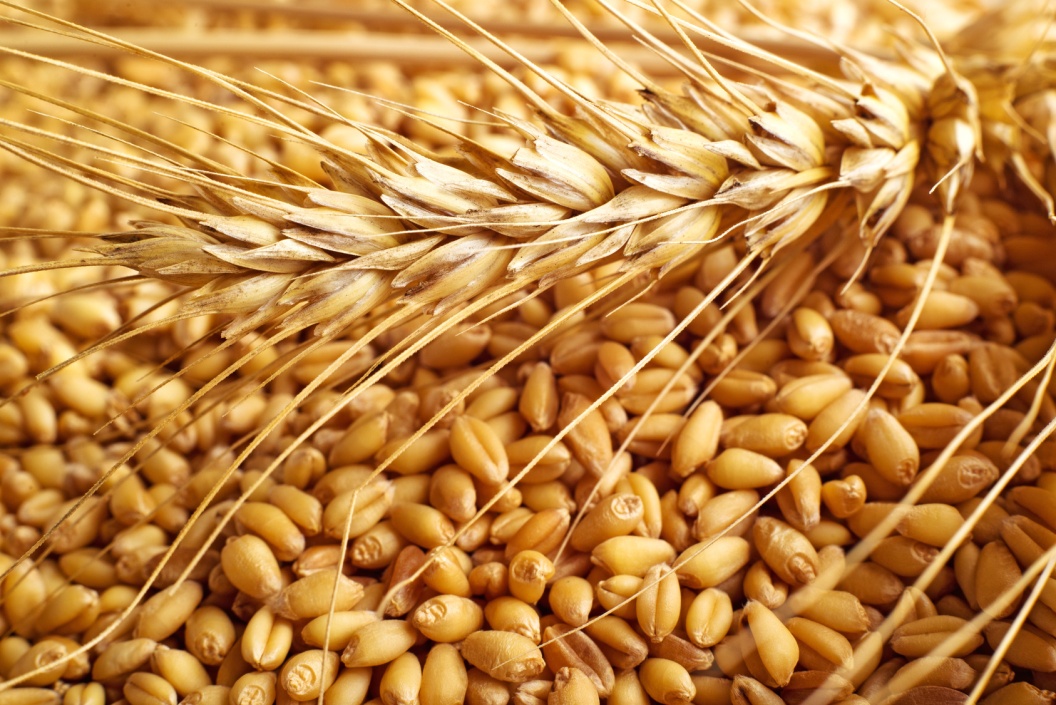 0,7 т зерна
1,5 т картофеля
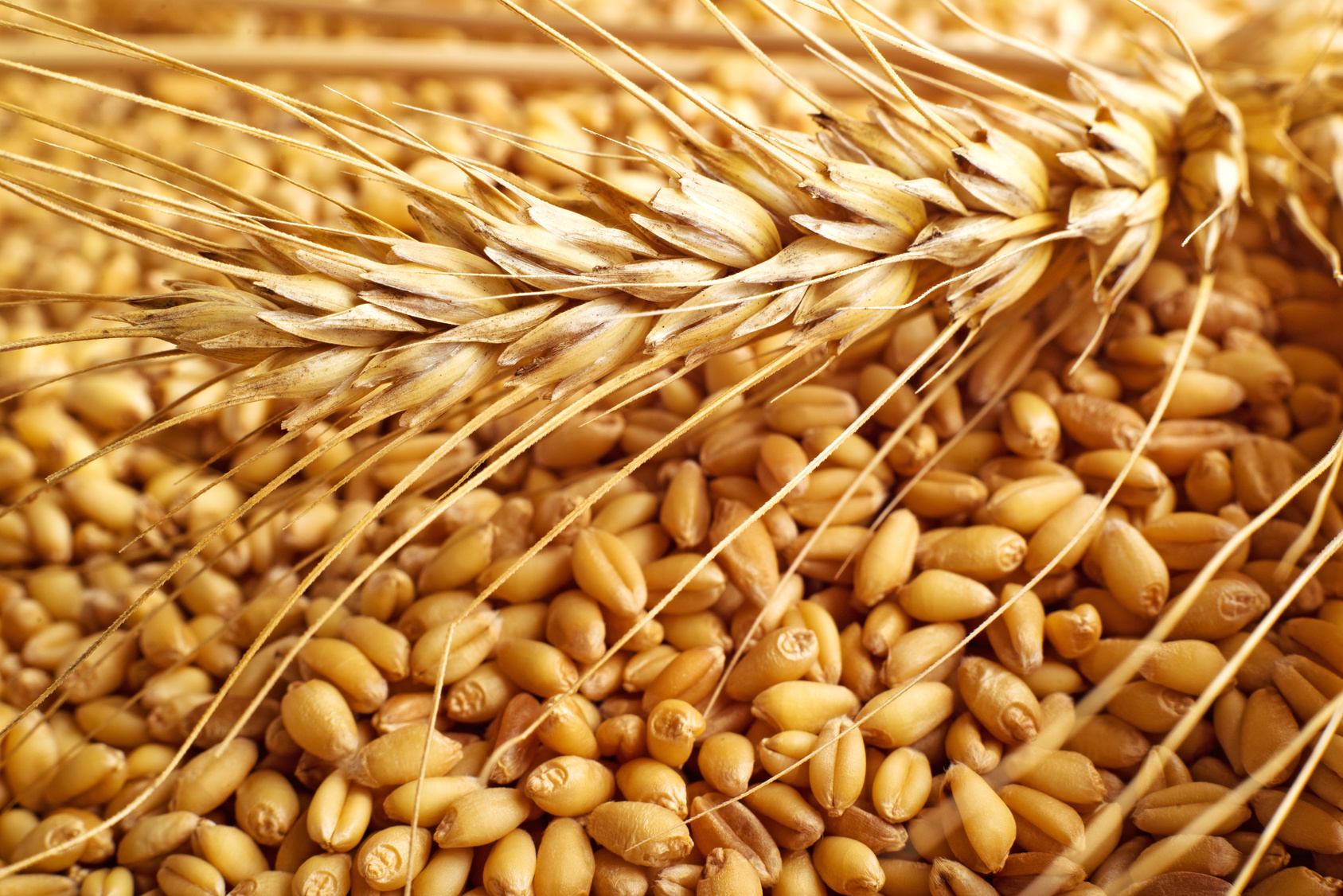 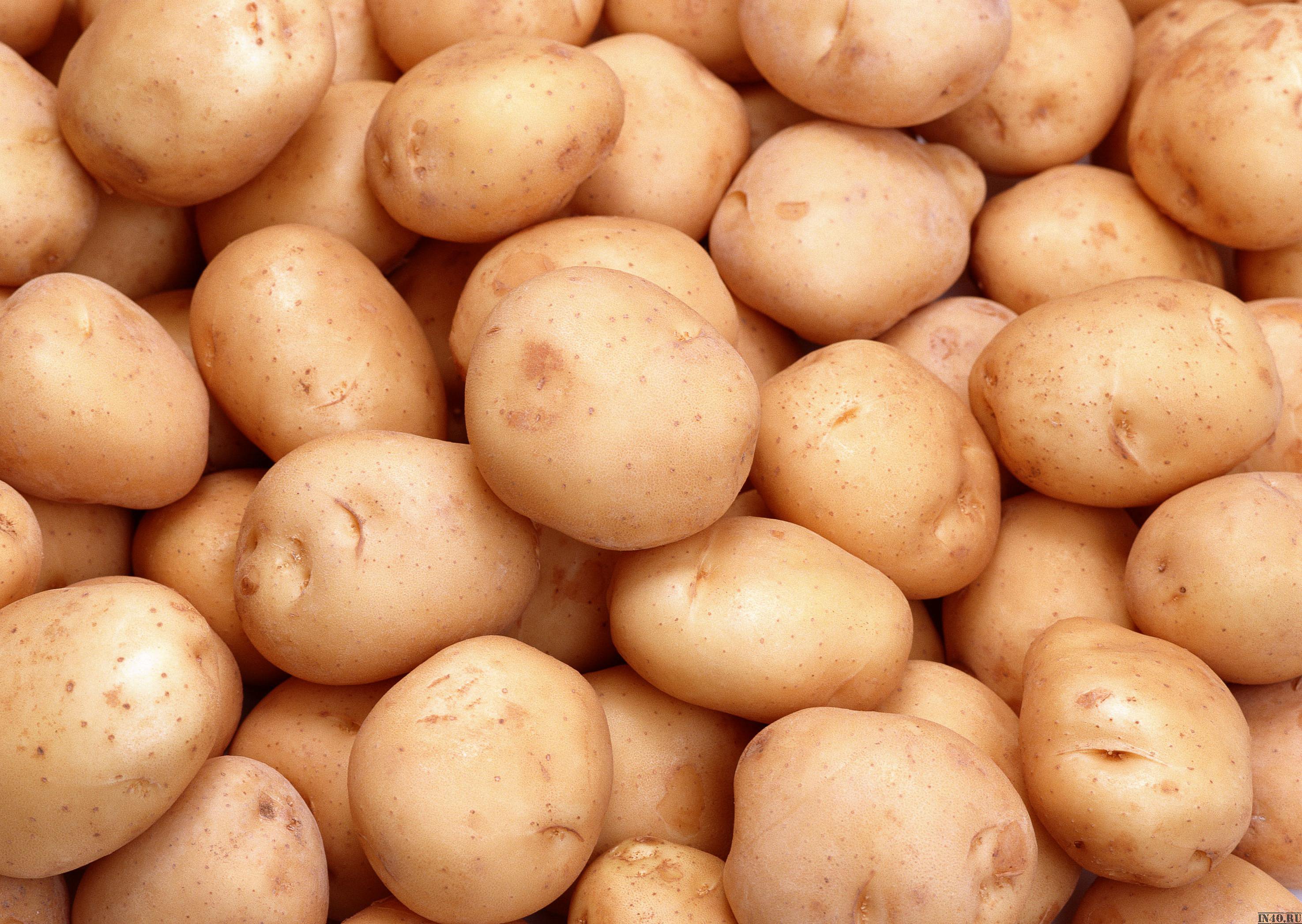 Информационные источники: